Отчето реализации муниципальной программы«Обеспечение комфортного и безопасного проживания населения на территории муниципального образования «Северодвинск» 
за 2022 год
Комитет жилищно-коммунального хозяйства, транспорта и связи Администрации Северодвинска
2023 год
Муниципальная программа«Обеспечение комфортного и безопасного проживания населения на территории муниципального образования «Северодвинск»
При реализации Программы                                              выполнялись следующие подпрограммы:
Основные результаты реализации Программы
Снижены риски возникновения аварийных ситуаций на муниципальных сетях: обеспечено содержание и текущий ремонт инженерных сетей водоснабжения и водоотведения протяжённостью 1361,6 погонных метров
Снижены риски возникновения аварийных ситуаций на муниципальных сетях: обеспечено содержание и текущий ремонт инженерных сетей водоснабжения и водоотведения протяжённостью 1361,6 погонных метров
ТСЖ «Юбилейная, 39» предоставлена субсидия на софинансирование мероприятий по замене 2 лифтов с истекшим назначенным сроком службы
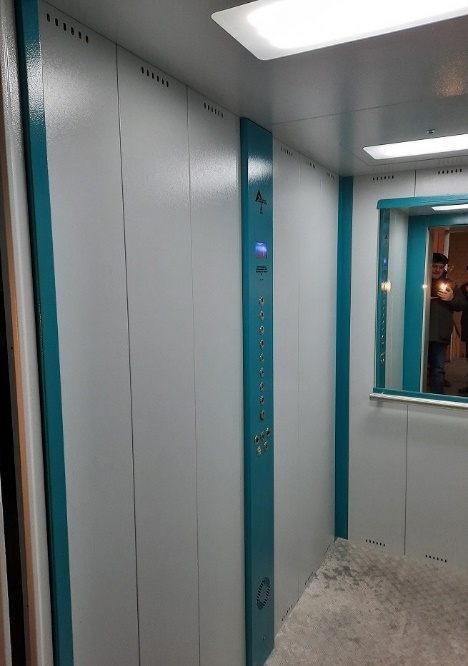 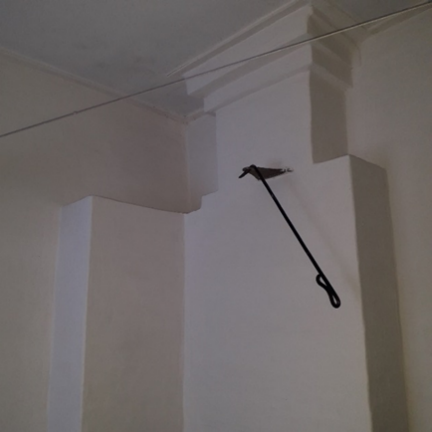 Выполнены работы по капитальному ремонту печей и кровли в МКД поселка Белое Озеро
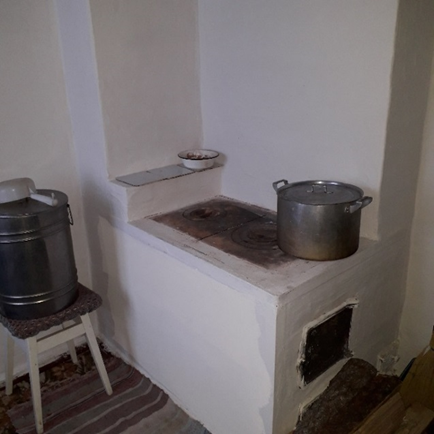 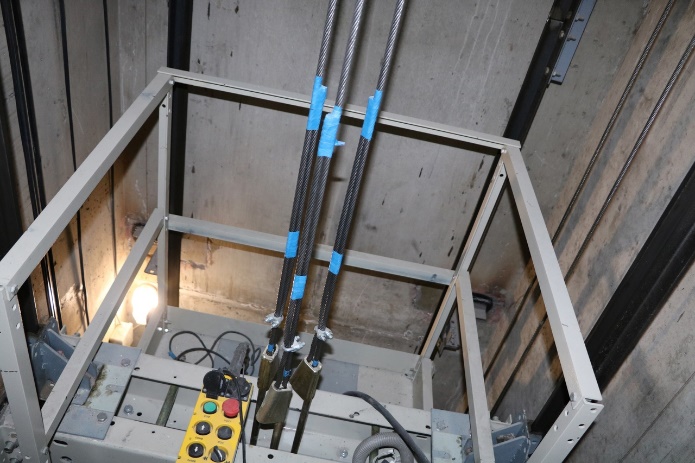 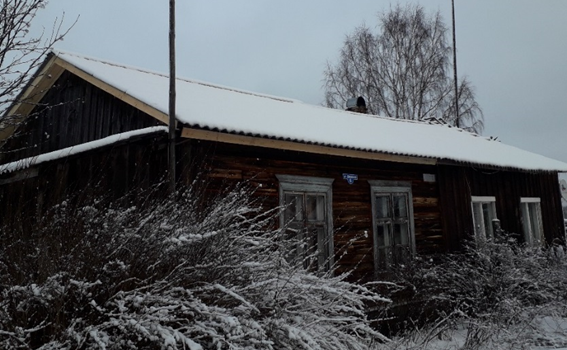 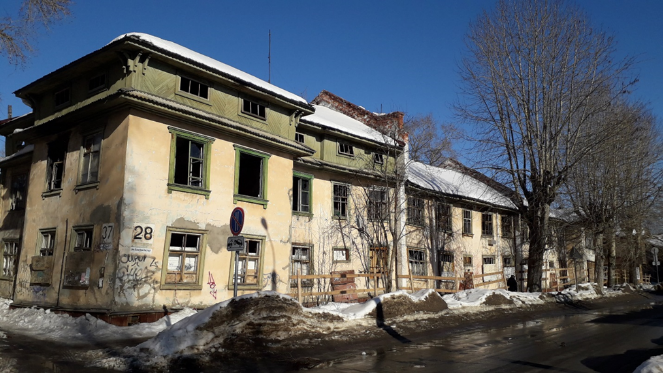 Выполнены работы по сносу 30 аварийных МКД,
с обязательным выполнением работ по очистке и планировке территории
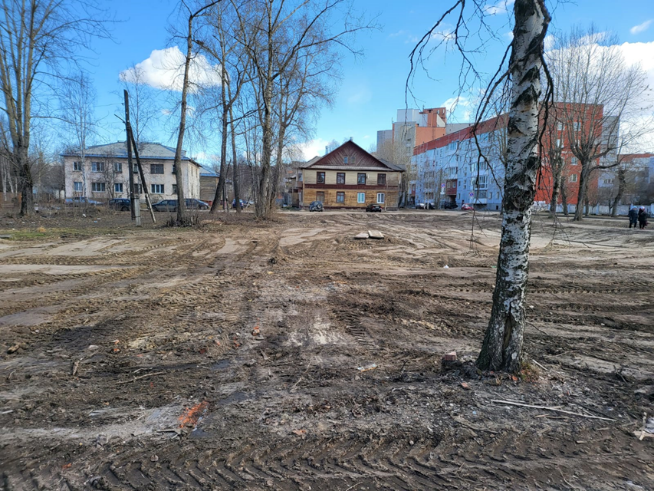 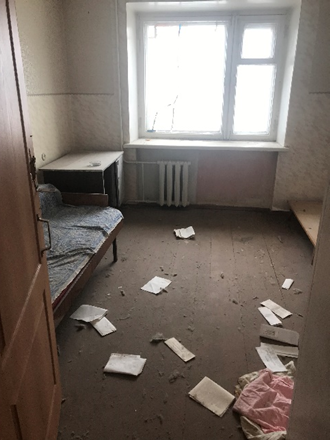 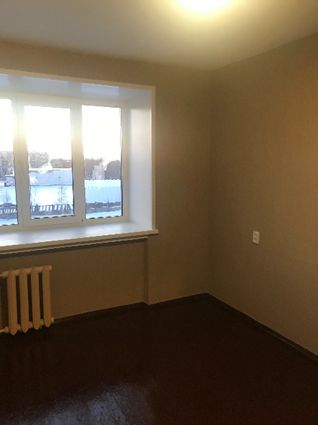 Для муниципальных предприятий за счет средств местного бюджета приобретены:
трубонарезной станок и компьютерное оборудование для СМУП «УО «Созидание»;
сервер, триммеры, станок деревообрабатывающий для МПЖРЭП;
бульдозер и уплотнитель ТБО РЭМ-25 для СМУП «Спецавтохозяйство»;
экскаватор-погрузчик для СМУП «Жилищный трест»;
экскаватор-погрузчик для СМУП «УО «Созидание»
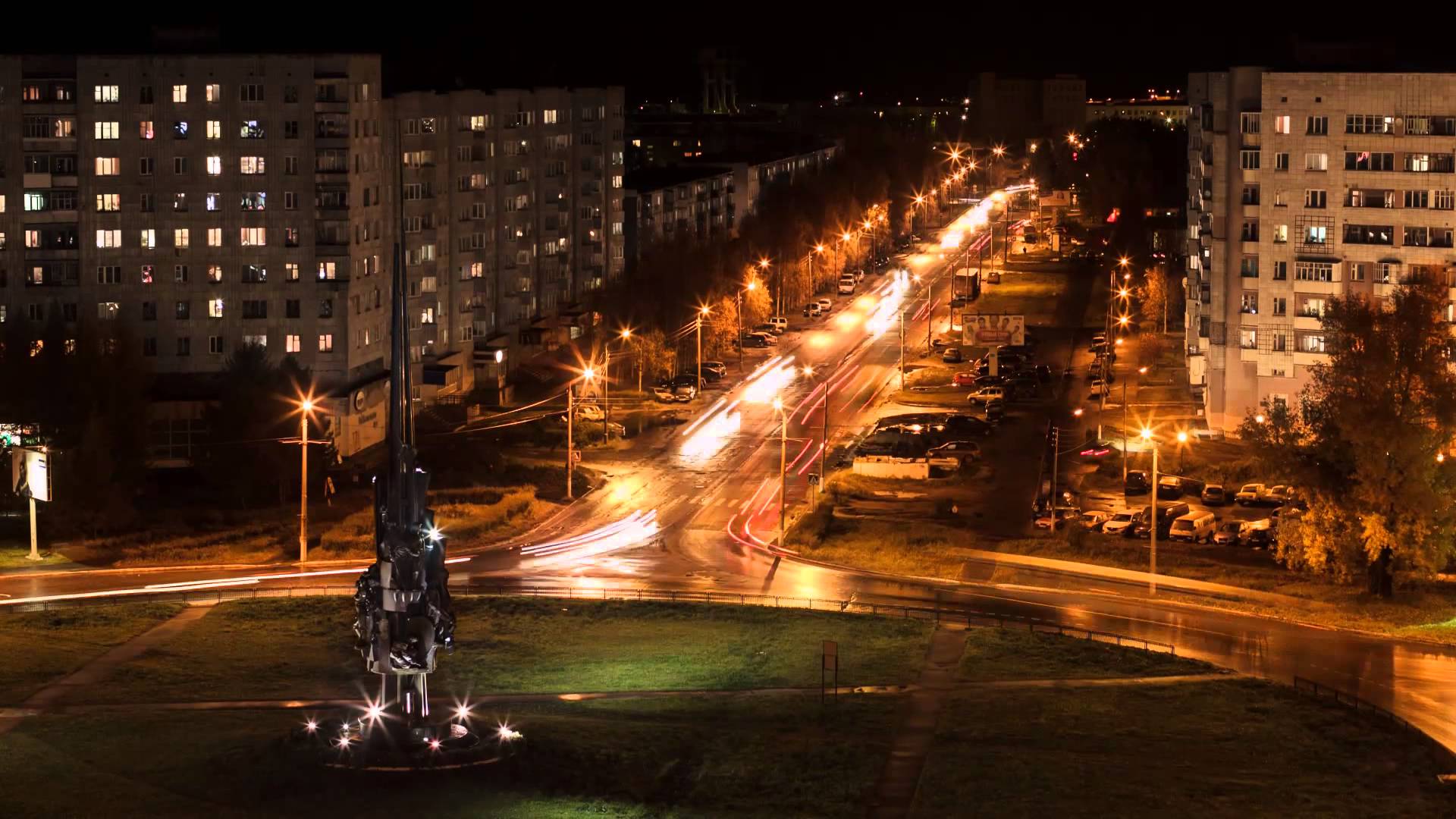 Осуществлялось содержание наружных сетей электроосвещения муниципального образования «Северодвинск», включающих в себя:
кабельные линии – 94,66 км, воздушные линии – 197,57 км световые опоры – 8 242 шт., светильники – 9 134 шт.,    пункты электропитания, включая оборудование и системы учета электроэнергии – 165 шт., 10 исполнительных пунктов,       1 автоматизированную систему управления наружным освещением (АСУНО)
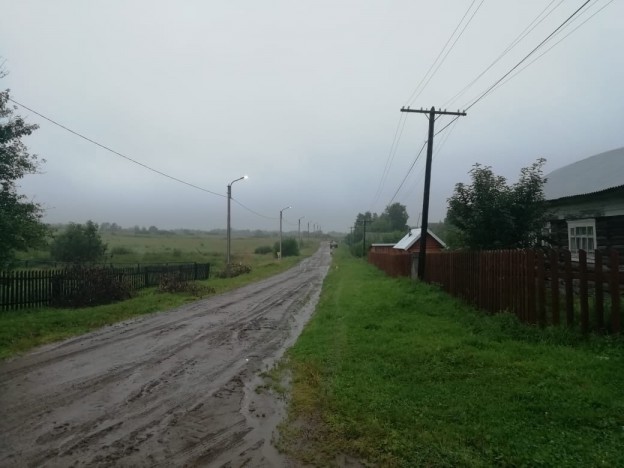 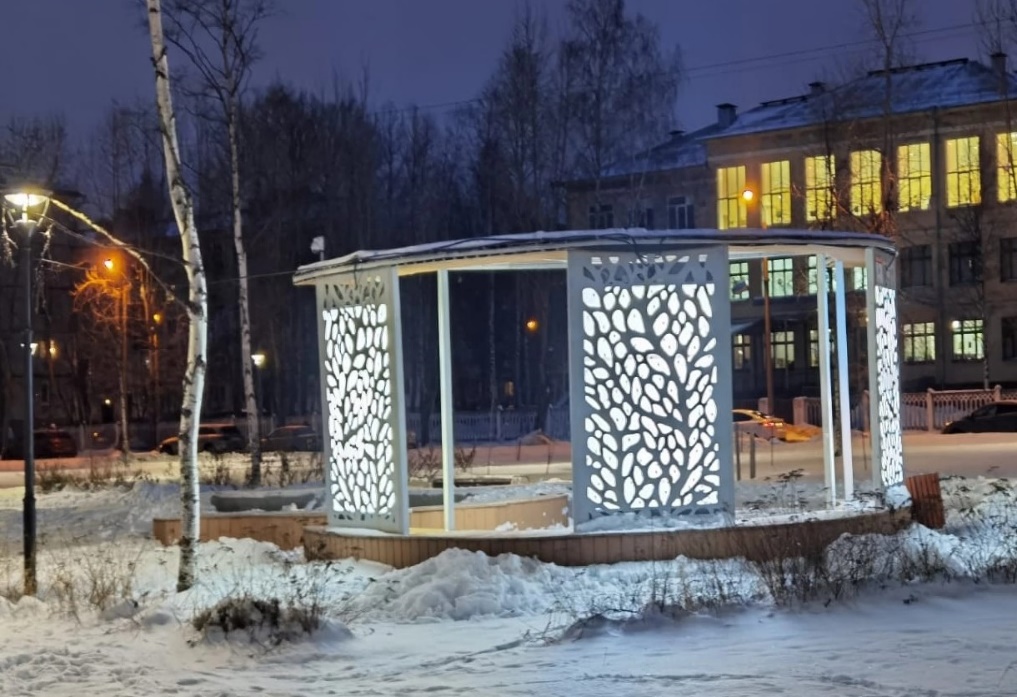 Устройство недостающих участков сетей наружного освещения в селе Ненокса
Изготовлены шесть световых коробов для украшения двух беседок на «Аллее молодежи»
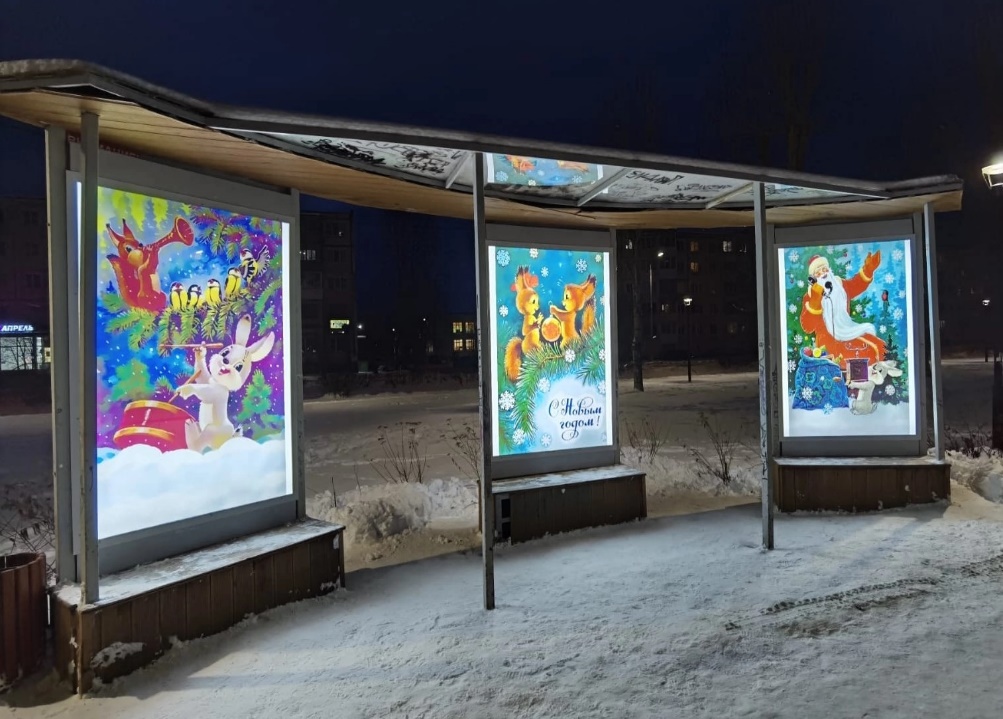 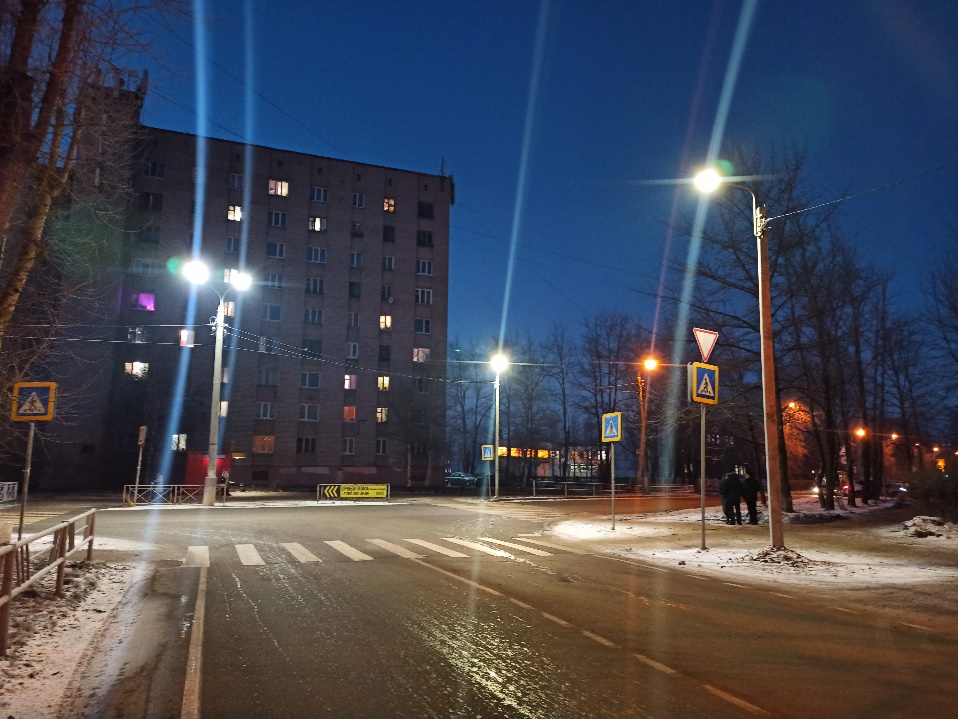 Устройство недостающих участков сетей наружного у пешеходных переходов
Субсидия на возмещение затрат СНТ на электрификацию территорий
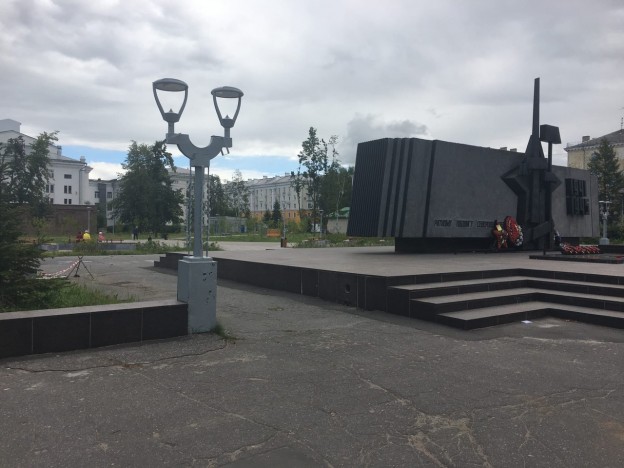 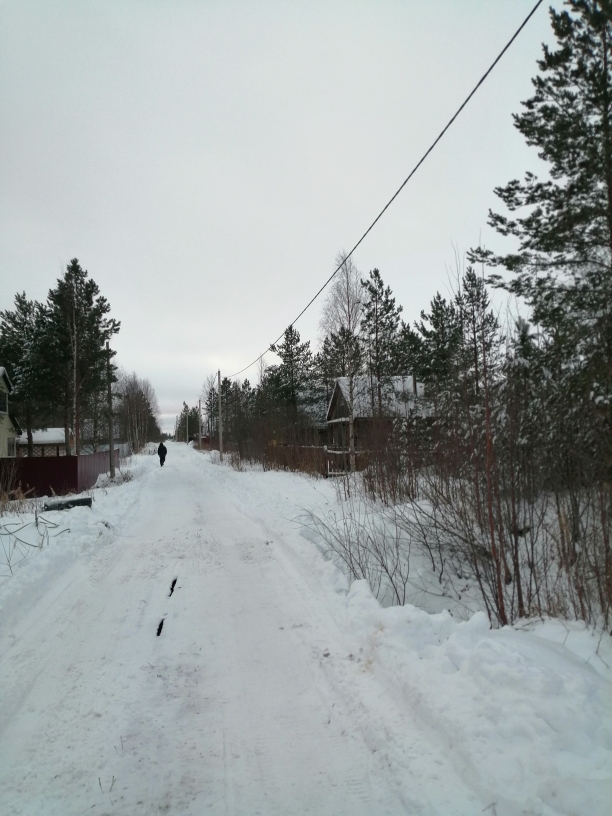 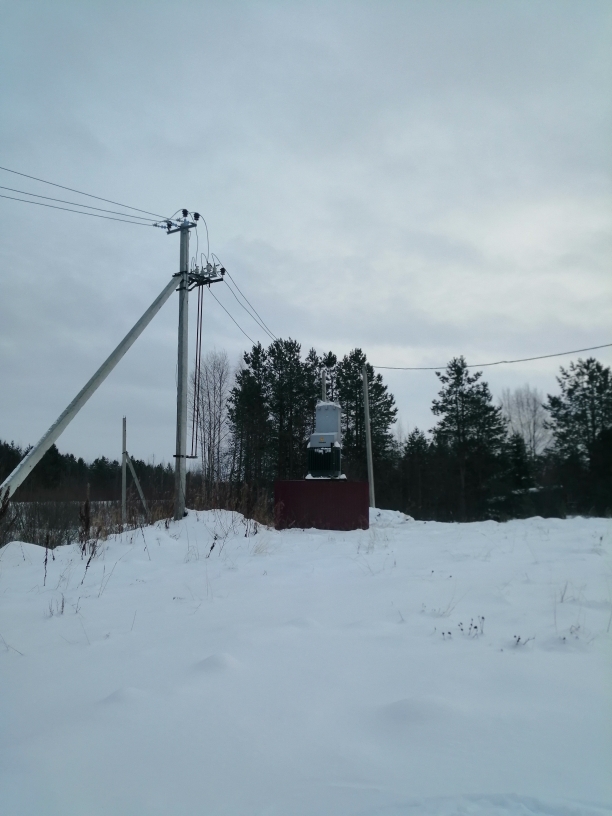 Видеокамеры
Сквер ветеранов
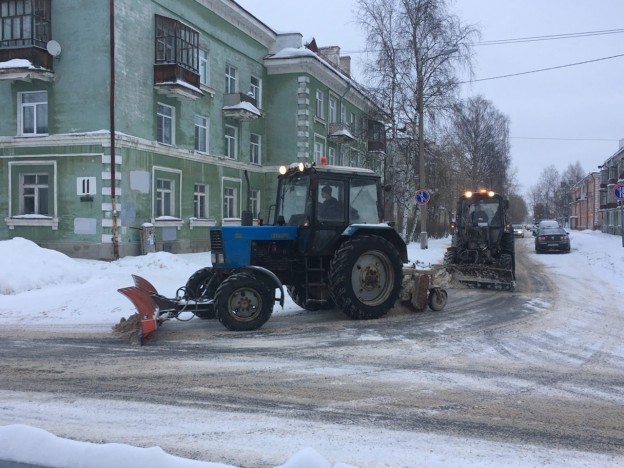 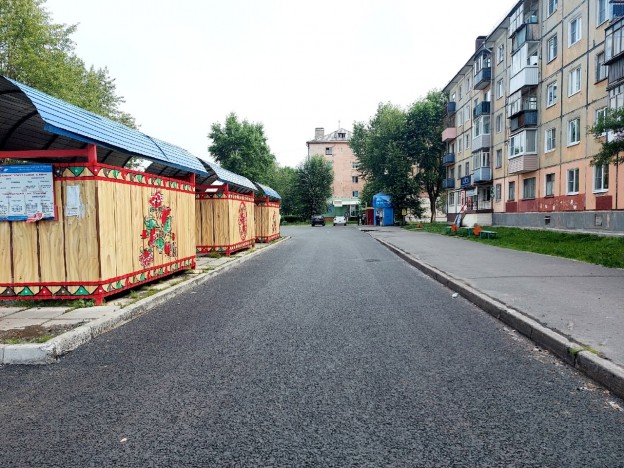 Обеспечена эксплуатация улиц, автомобильных дорог протяжённостью 194,3 км и 21 искусственных сооружений
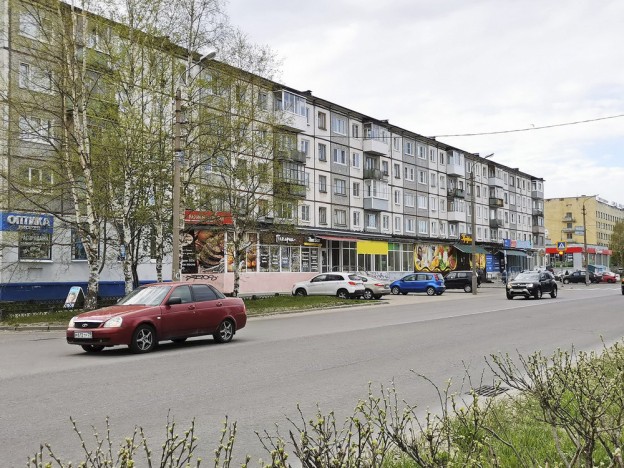 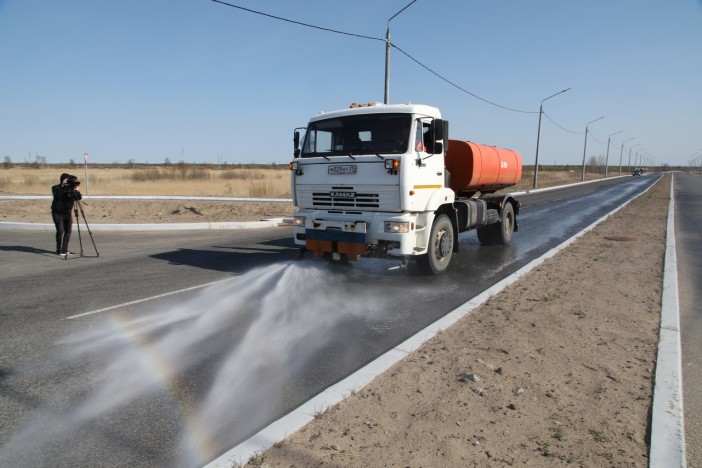 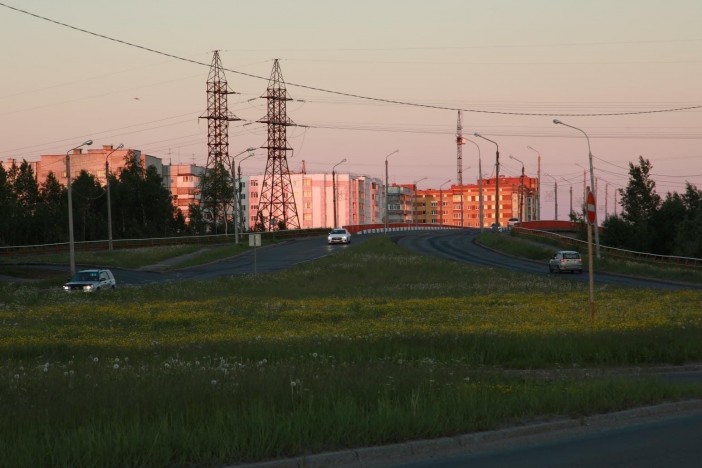 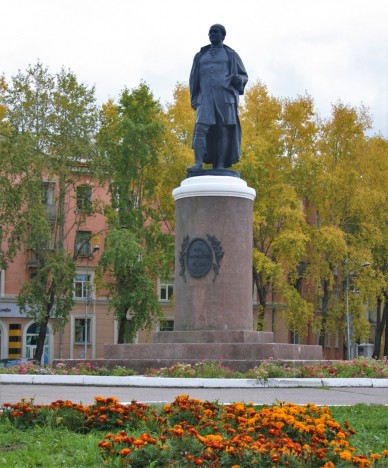 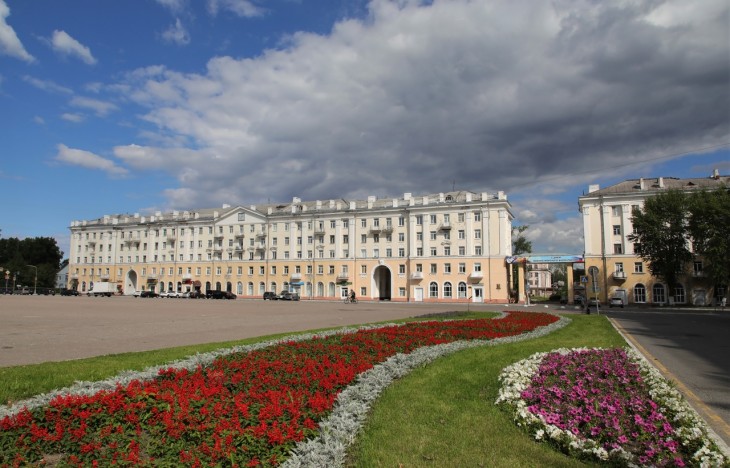 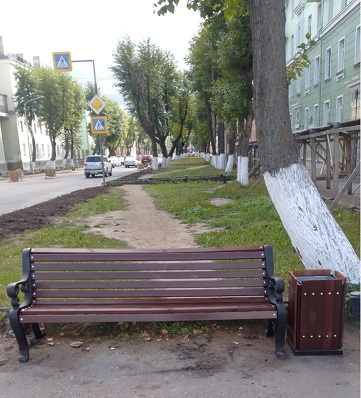 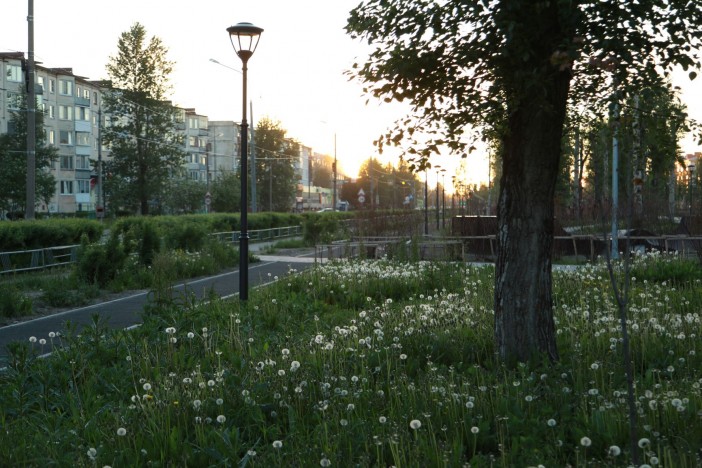 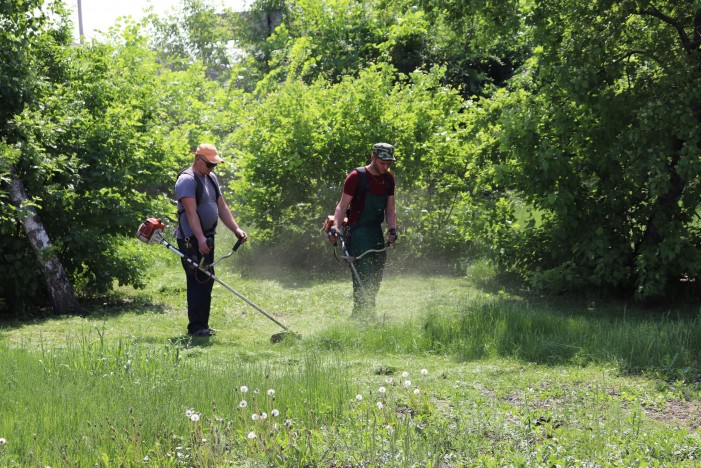 Ремонт тротуаров в объеме 12 141,92 м2:
- в районе МАОУДО ДЮЦ до путепровода по просп. Труда
- ул. Карла Маркса от просп. Морского до ул. Арктической
- в районе дома № 6 по ул. Пионерской
- ул. Карла Маркса от ул. Гагарина до ул. К. Воронина
- ул. Советская от ул. Георгия Седова до ул. Гагарина
- ул. Корабельная от ул. Макаренко до ул. А. Нахимова
- ул. Ломоносова от просп. Ленина до ул. Г. Седова
- ул. Коновалова от ул. Ломоносова до ул. Советских Космонавтов
Замена тротуарной плитки:
- ул. Карла Маркса на участке от ТЦ «Макси» до Песчаного проезда
- ул. Ломоносова в районе домов № 102, 120, 118
- ул. Лебедева в районе дома № 8
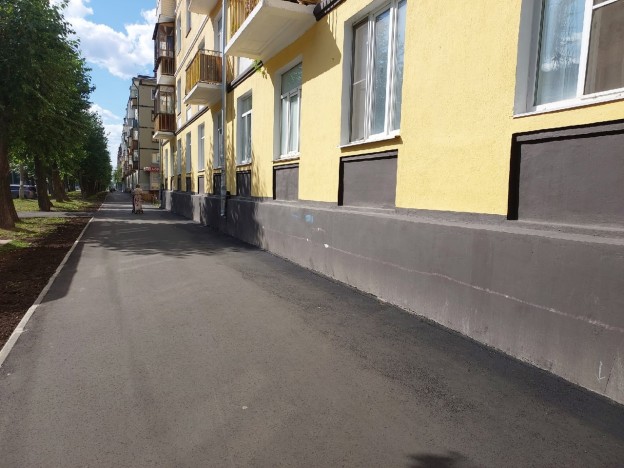 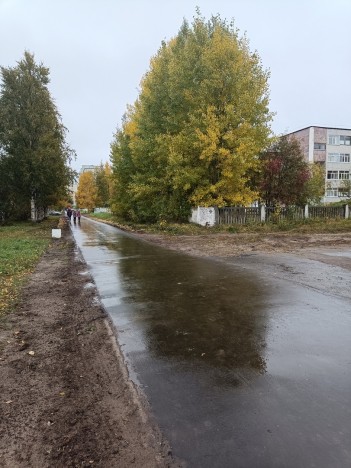 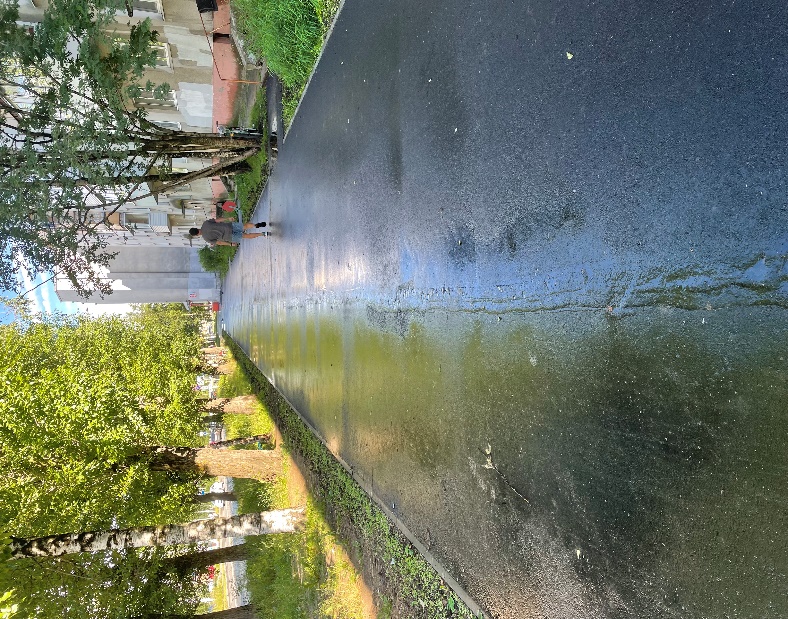 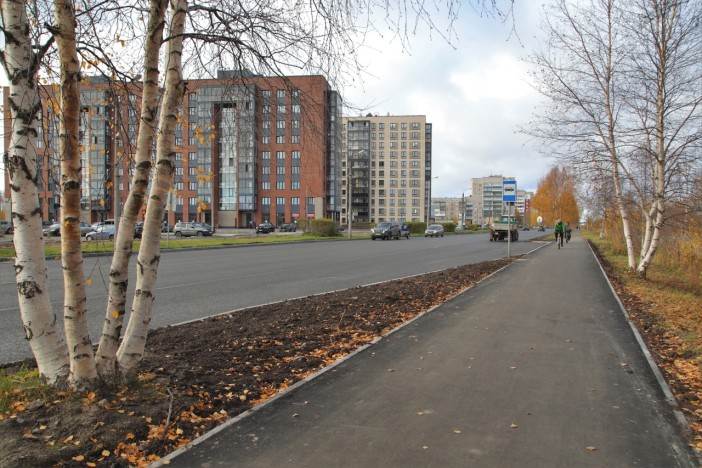 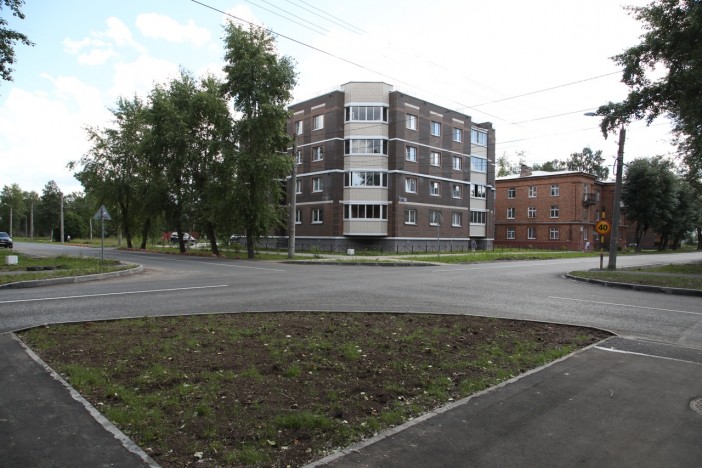 В 2022 году в рамках национального проекта «Безопасные и качественные автомобильные дороги» выполнены работы по ремонту 7,1 км автомобильных дорог
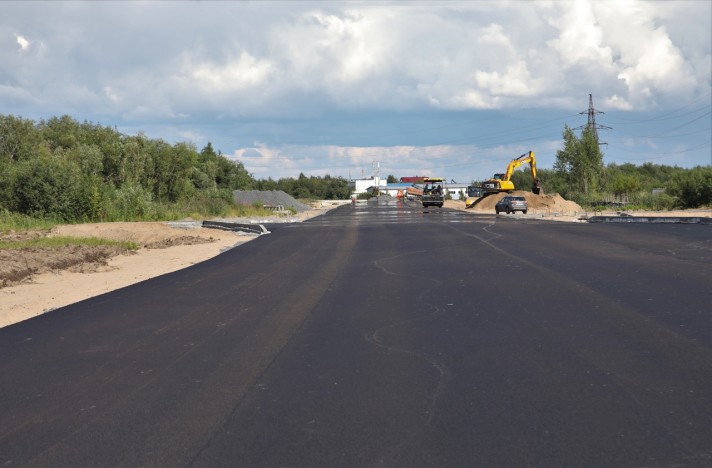 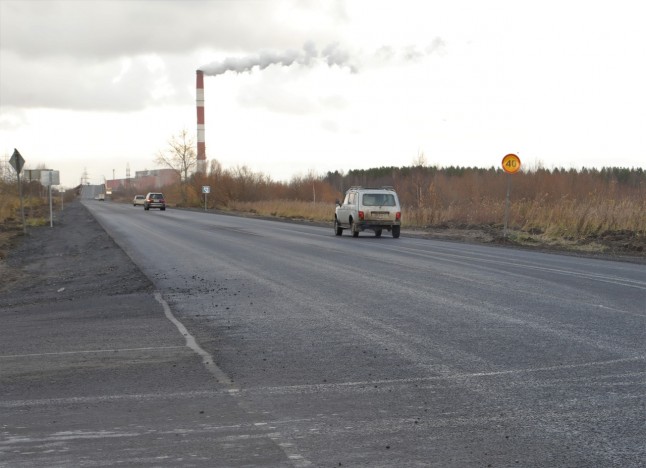 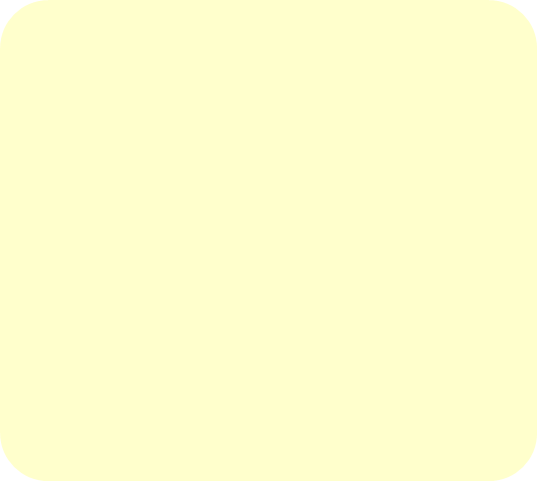 За счет выделенных дополнительных средств из федерального и областного бюджета выполнен ремонт         ул. Окружной
До ремонта
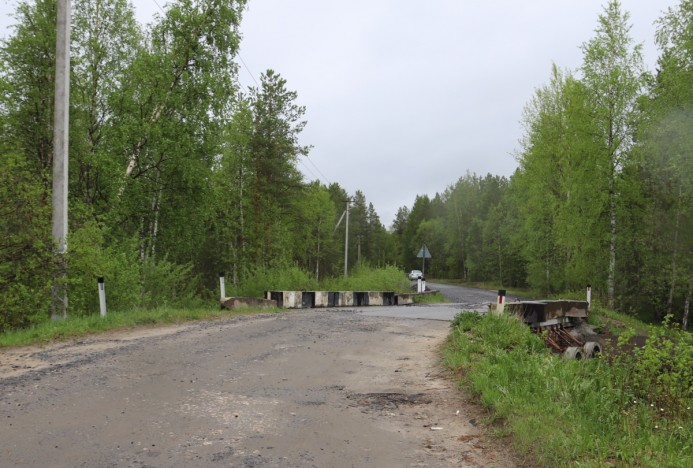 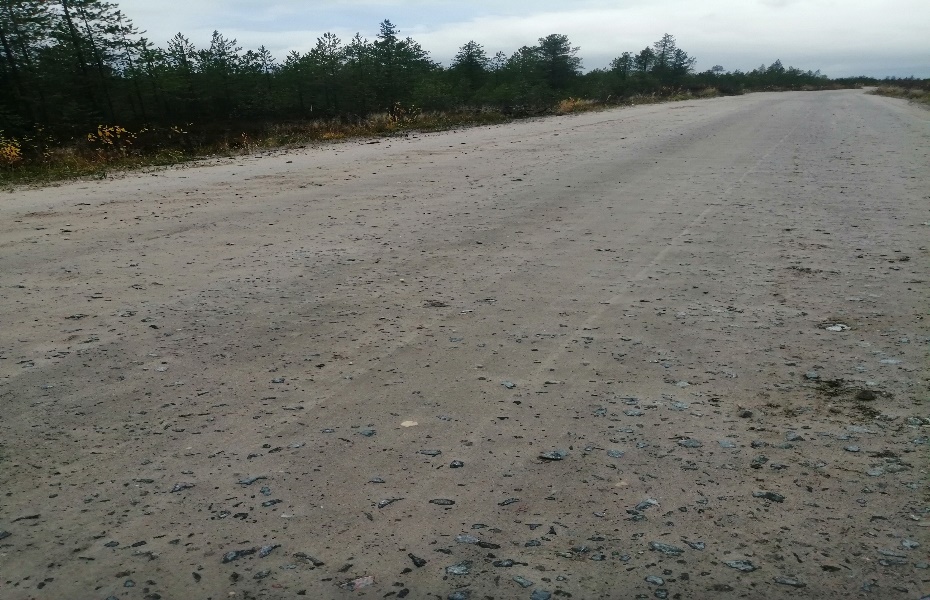 В 2022 году оказана поддержка садоводству и огородничеству в муниципальном образовании «Северодвинск»
    Предоставлена субсидия двум СНТ на возмещение затрат для организации и проведения мероприятий по содержанию и ремонту подъездных дорог:
СНТ «Строитель» – отремонтировано 180 погонных метров;
СНТ «Дружба» – ремонт моста, расположенного на подъездной дороге к территории СНТ
После ремонта
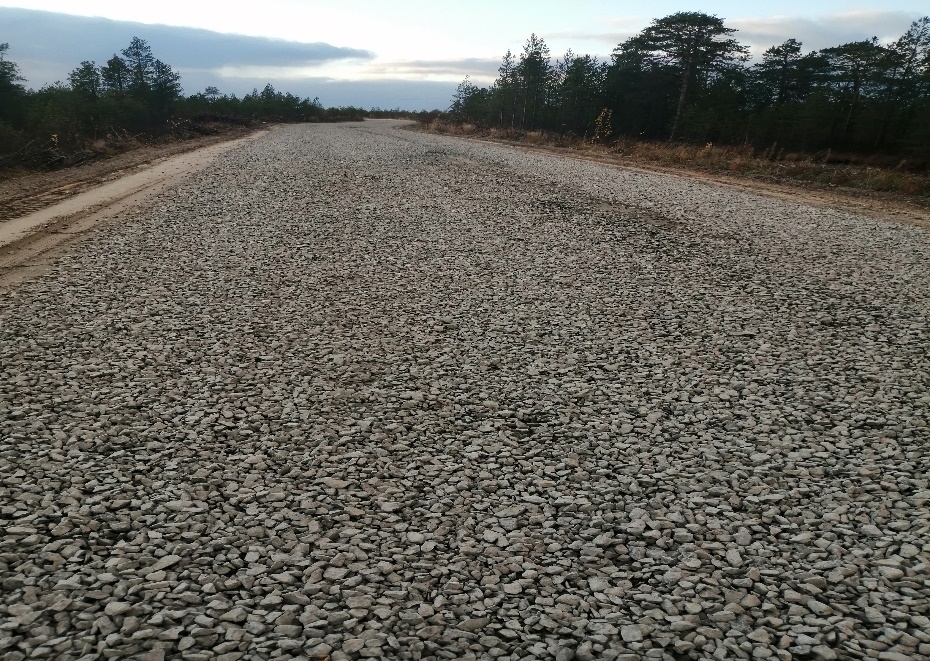 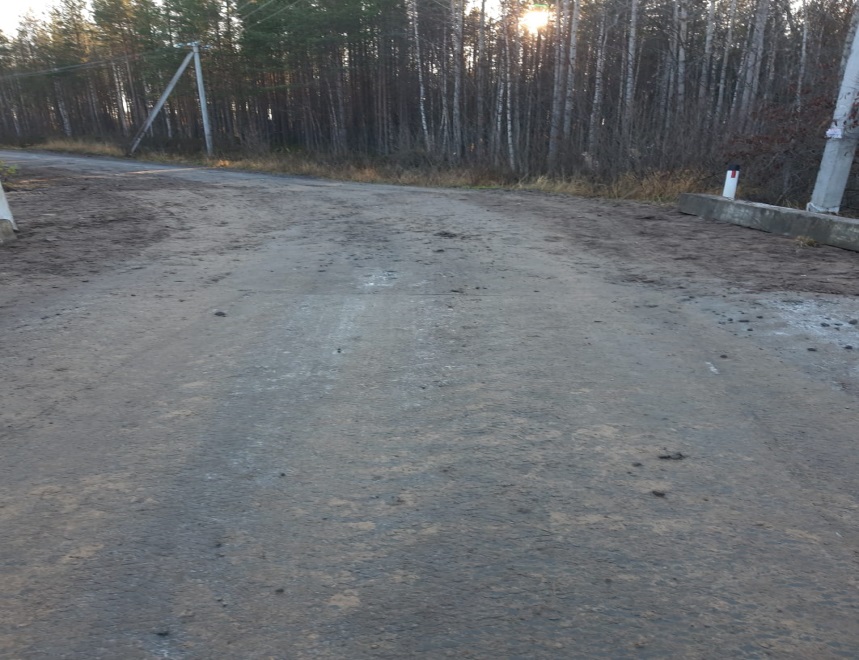 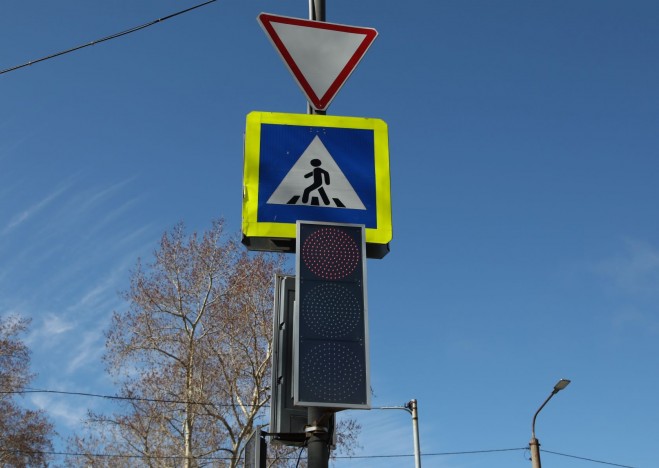 Повышение безопасности дорожного движения
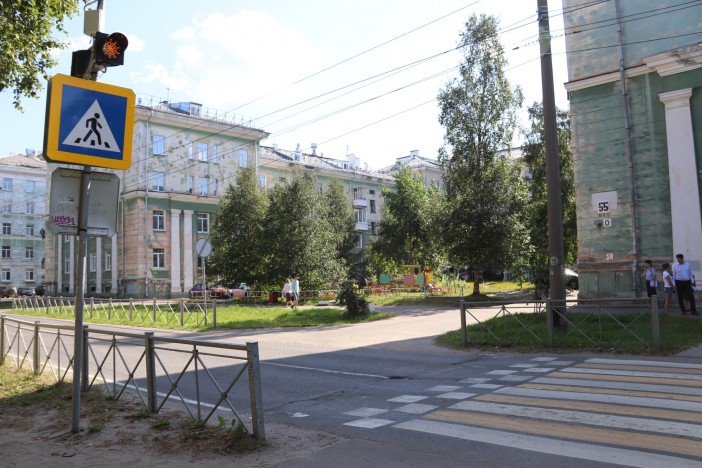 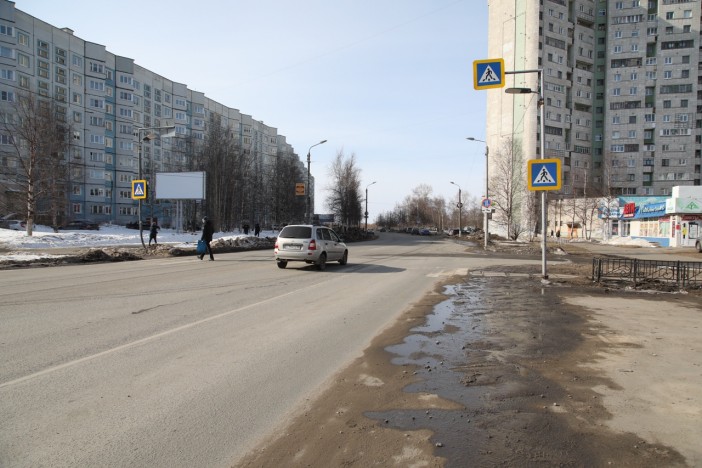 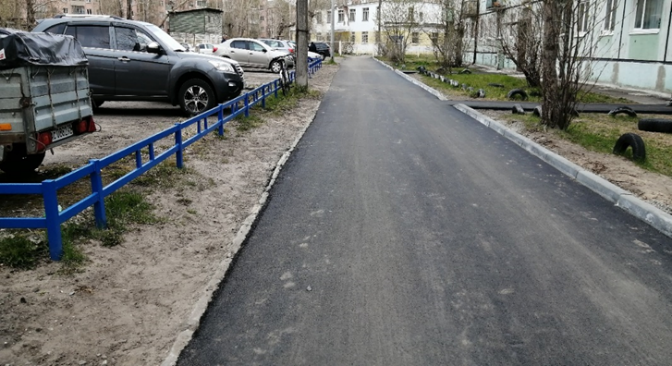 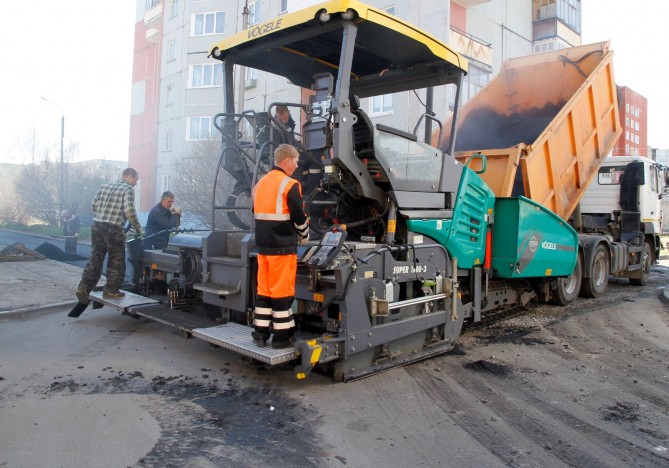 За счёт средств областного бюджета отремонтированы внутриквартальные проезды общей площадью 
30,4 тыс. кв. м
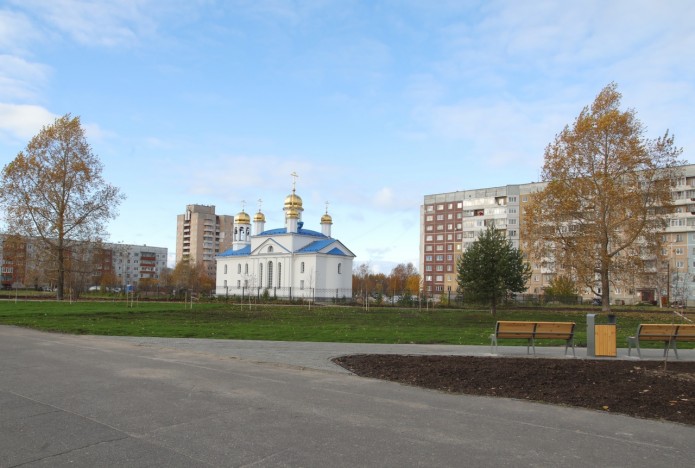 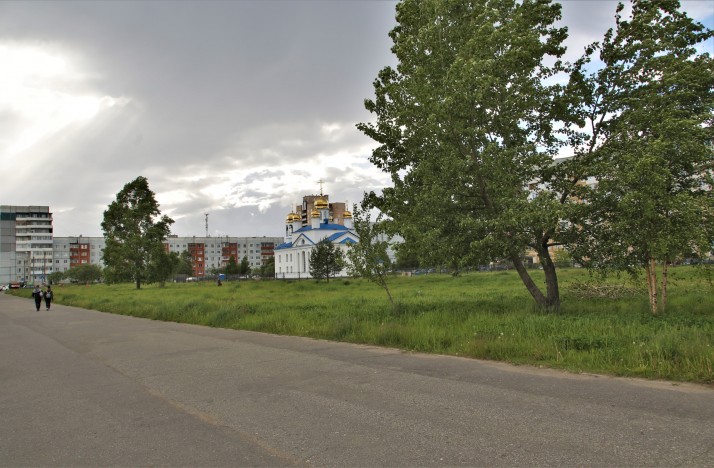 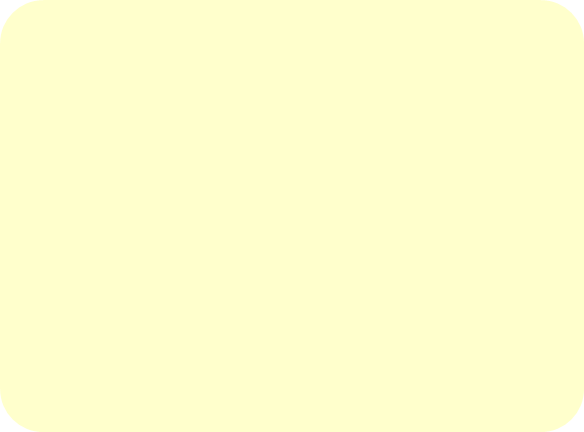 Благоустроена общественная
 территория в районе 
просп. Победы –л. Лебедева 
за счет средств федерального бюджета
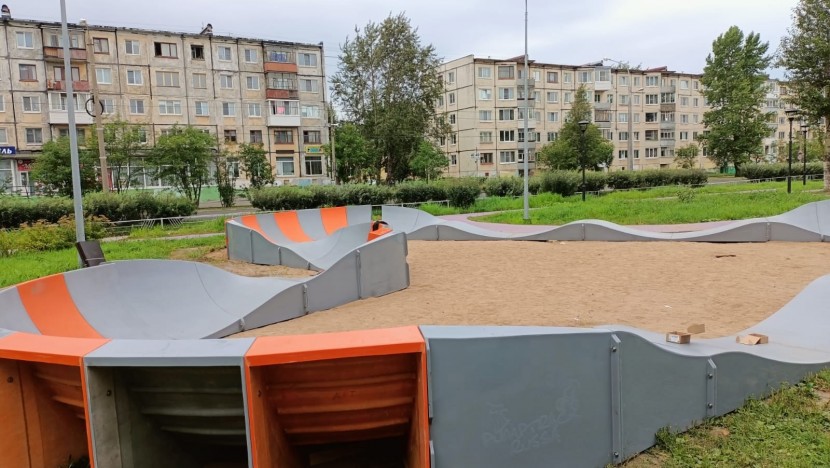 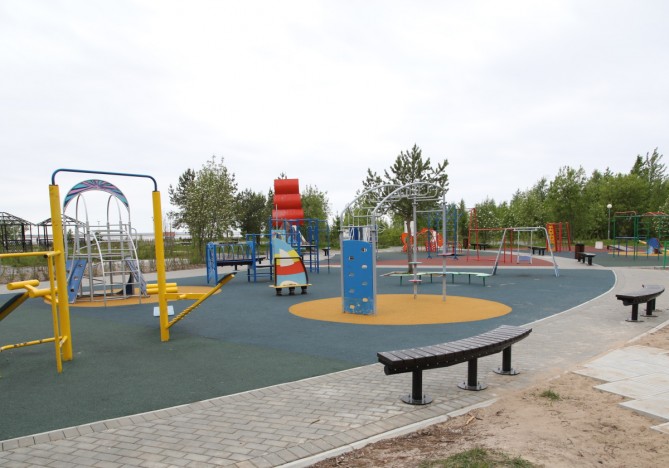 В Приморском парке установлено 5 тренажеров
Памп трек на Аллее молодежи
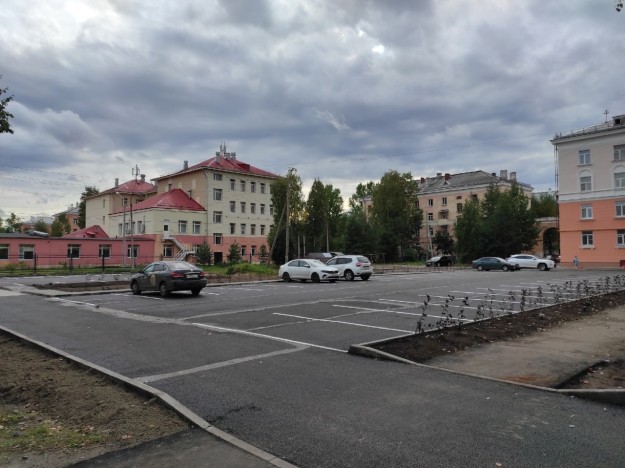 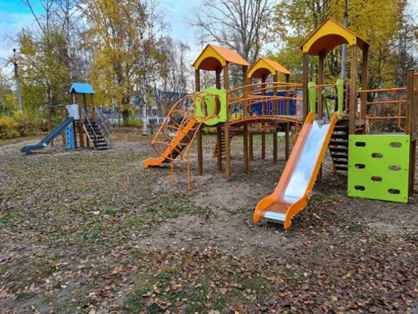 Устройство детских игровых и спортивных площадок
Гостевая стоянка 
в районе дома № 41 по ул. Лесной
В рамках муниципальной адресной программы«Формирование современной городской средымуниципального образования «Северодвинск»
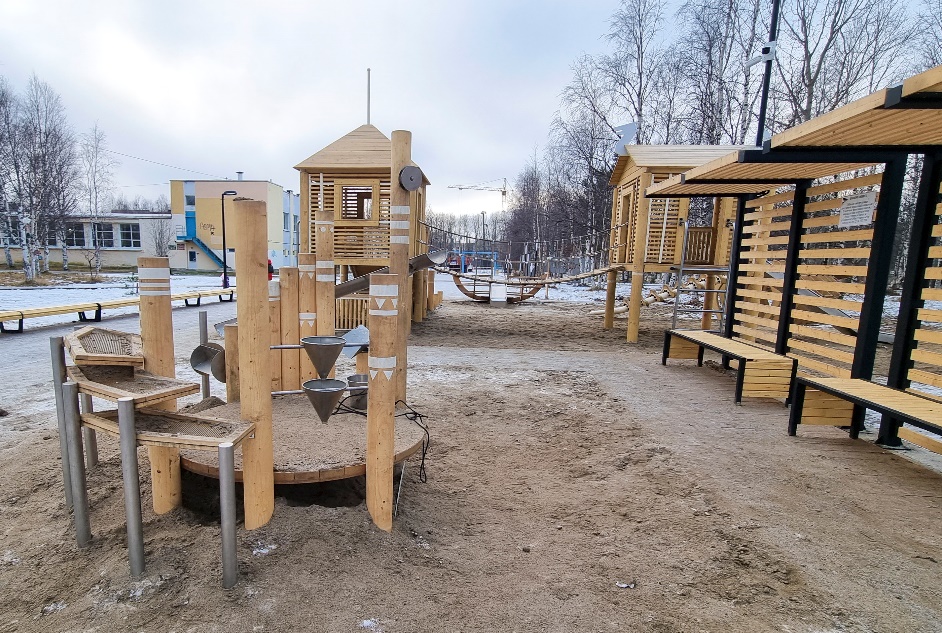 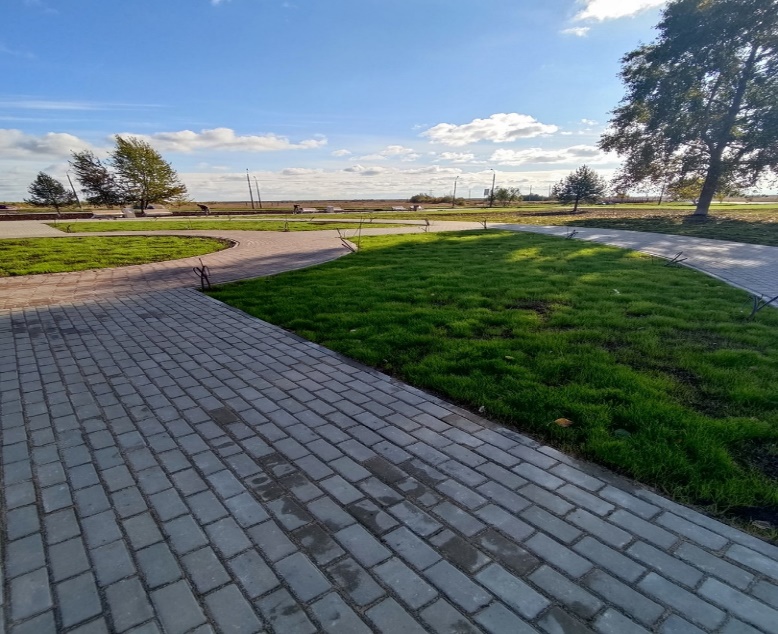 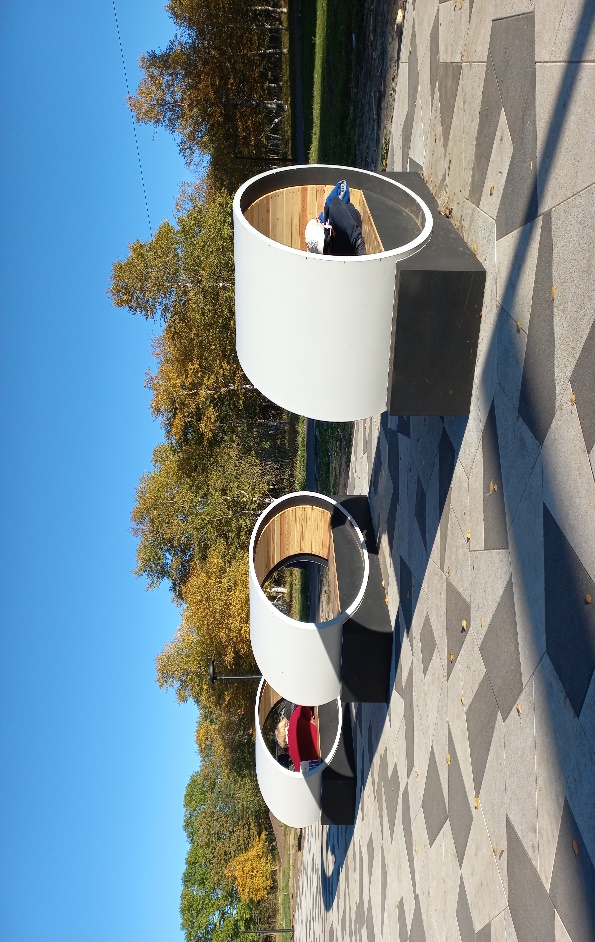 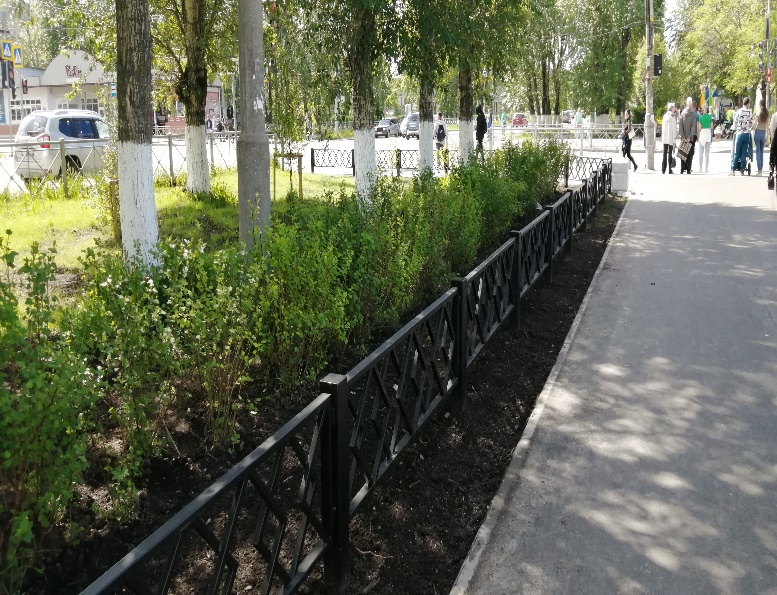 «Улучшение санитарного состояния территории муниципального образования «Северодвинск»
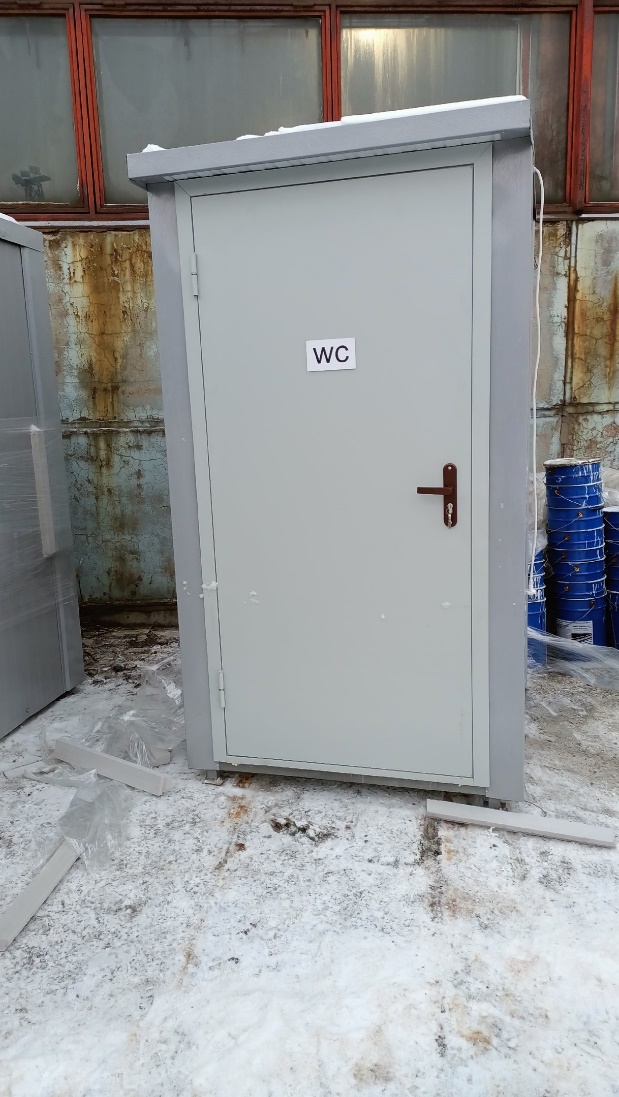 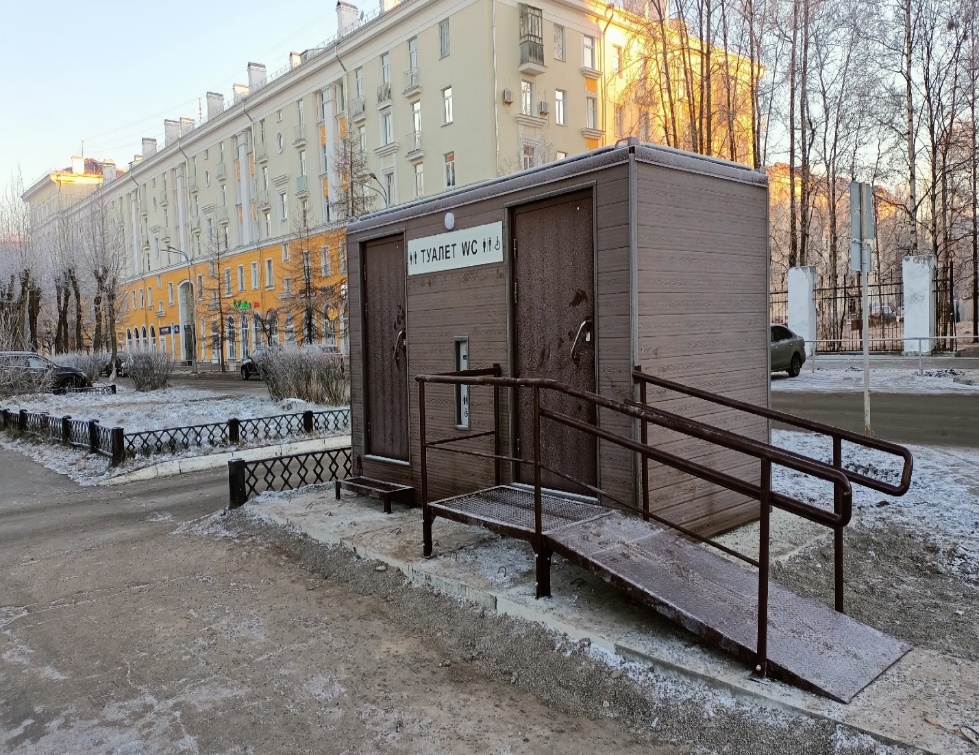 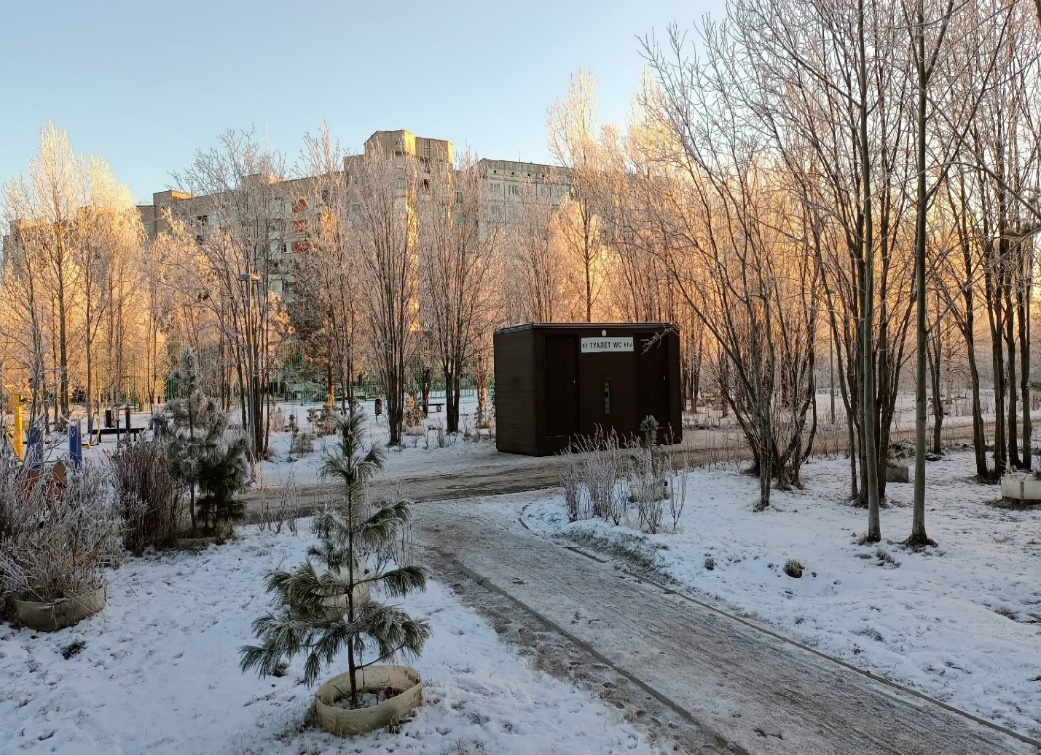 Приобретены 5 санитарно-гигиенических комплексов 
и 15 мобильных туалетных кабин
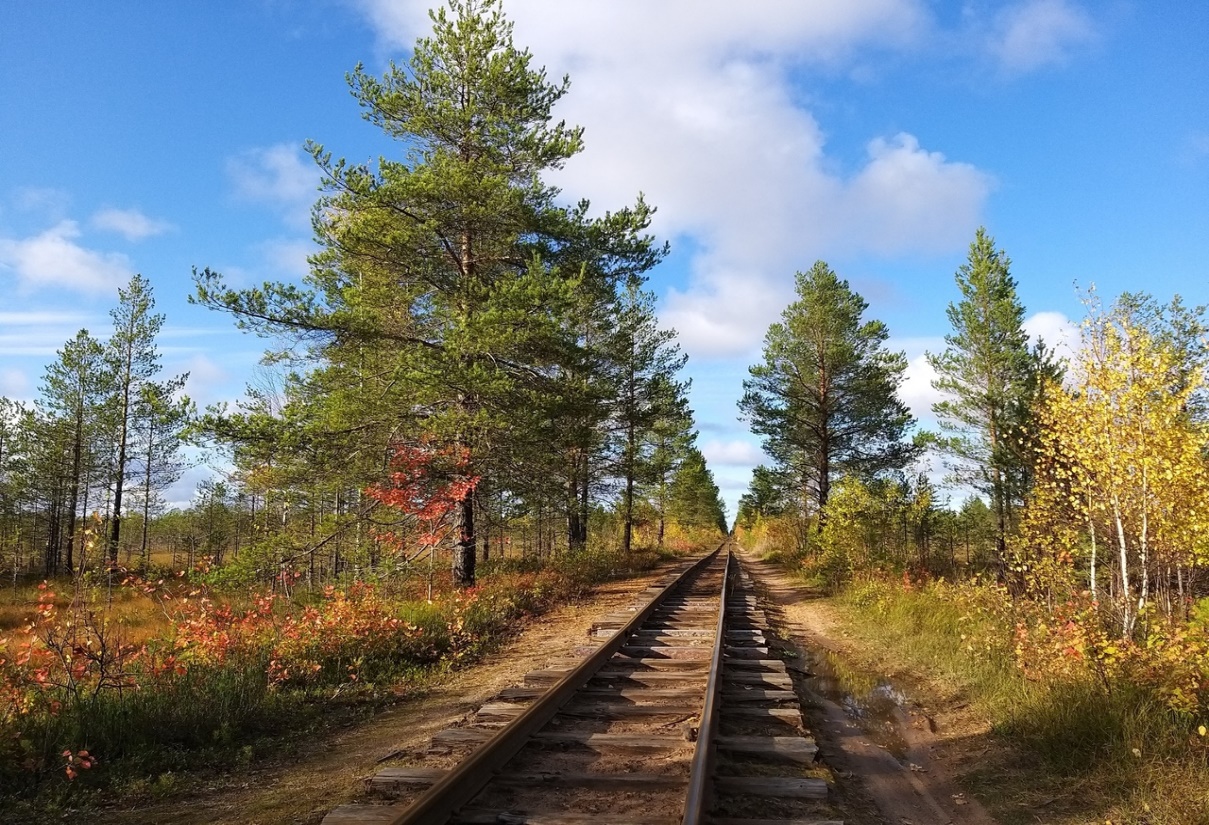 Обеспечено выполнение работ по текущему ремонту и содержанию узкоколейной железной дороги (далее – УЖД) протяжённостью 35,41 км, капитально отремонтировано 0,668 км
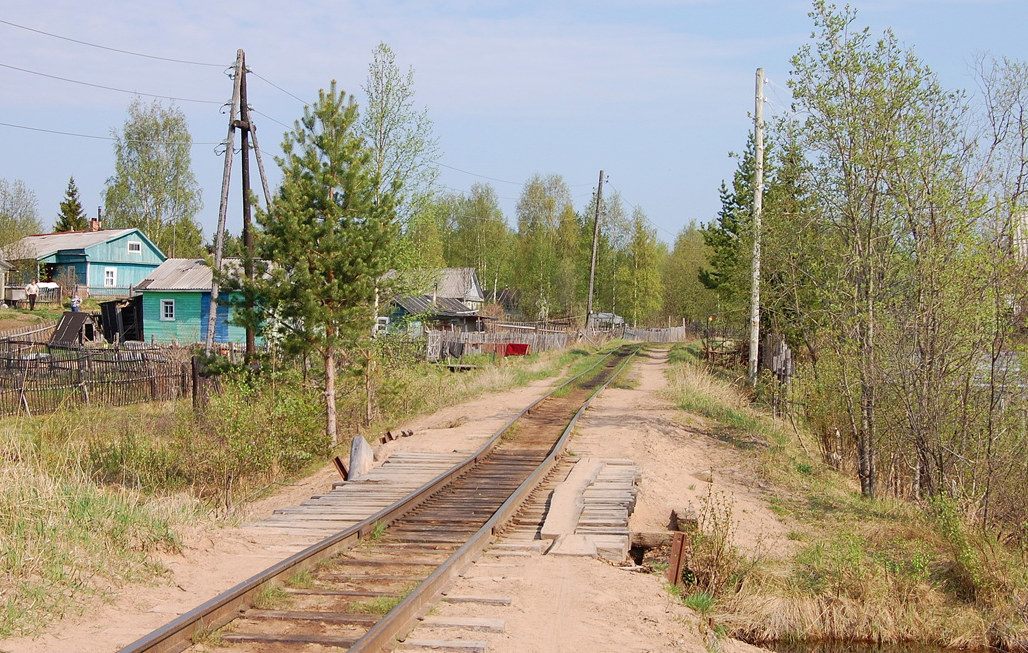 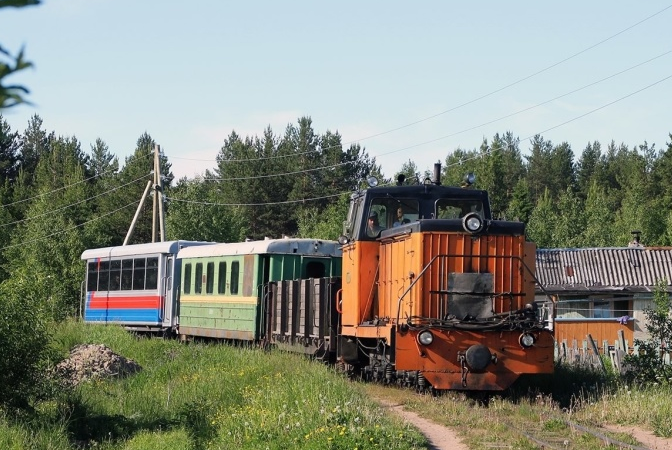 Дежурным поездом УЖД, которая обеспечивает транспортную связь п. Белое Озеро с городом Северодвинском, выполнено
319 рейсов
Бюджетные средства,выделенные на реализацию Программы,  освоены на 92,4 %
Результаты деятельности Комитета ЖКХ, Тис по управлению реализацией муниципальной программы
Спасибо за внимание!